Pôle Santé – Missions de Gestion et de Support
Service Numérique (SNPS) (Sept. 2020)
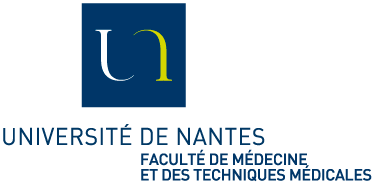 Préfigurateur du Pôle Santé
Pr Pascale JOLLIET
Doyen UFR Pharmacie
Pr Gaël GRIMANDI
Doyen UFR Médecine
Pr Pascale JOLLIET
Doyen UFR Odontologie
Pr Bernard GIUMELLI
Doyen UFR STAPS
Pr Arnaud GUEVEL
Secrétaire Générale
 Pôle Santé
Emmanuelle HUBERT
Secrétaire Générale 
UFR Odontologie
Christelle SIMON
Secrétaire Générale 
UFR Médecine
Nathalie DANIEL
Secrétaire Générale 
UFR Pharmacie
Soizic GOURDEN
Secrétaire Générale 
UFR STAPS
Julie BELLEIL
Responsable
Anthony DELAUNAY
Responsable Adjoint
Damien ARNOUX
Audiovisuel
Réseau serveurs
Assistance utilisateurs
Chargé de mission aux usages du numérique / Assistance utilisateurs
Damien ARNOUX
Philippe JOLIVEL
Jean-François GUILLOU 
Gildas KUBIS
Jérémy BONNOT
Franck LOHYER
Philippe LE LOUARN
Joseph VU
François PEYNAUD
Christian GUIDOUX (INSERM)
Fabrice GILLET 50% (INSERM)
Lien hiérarchique
Lien fonctionnel